City of Sydney Basketball Association
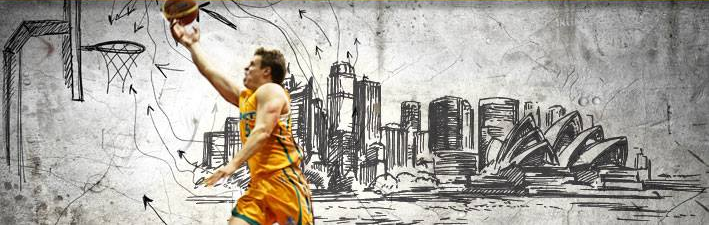 Sponsorship Packages | 2016
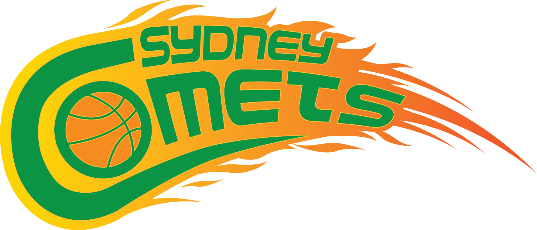 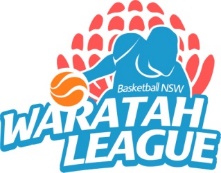 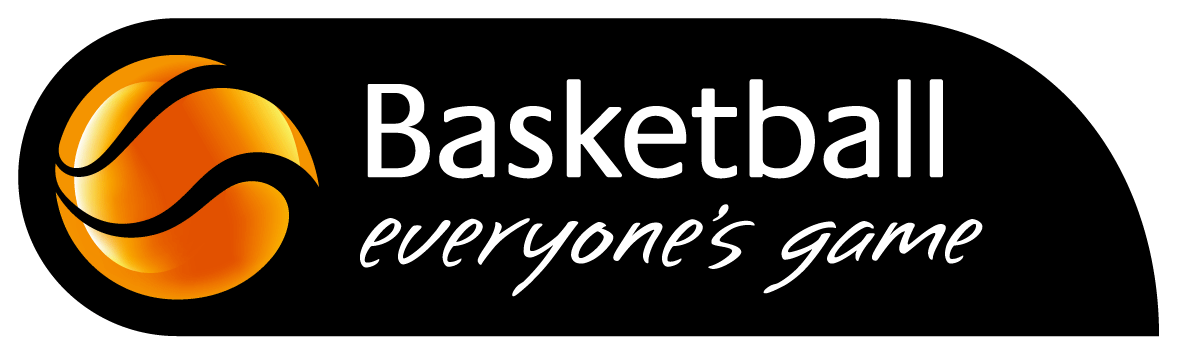 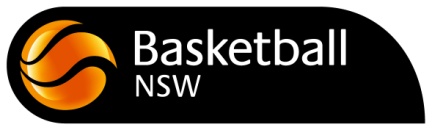 CSBA Ideology
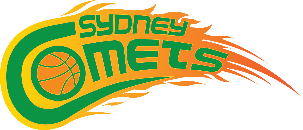 Mission Statement
To conduct a community-based basketball program at the highest level.
Vision Statement
To be recognised as an Association that develops people to their  full potential.
Core Purpose
To develop players, coaches and officials to their highest potential.
CSBA Aims
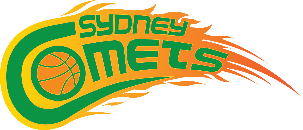 Promotebasketball to all age groups in the City of Sydney Council area andsurrounding regions
Encouragebasketball involvement in a fair, safe and friendly environment, and provide training and development opportunities for members to improve their skills
Develop basketball players, coaches and officials at all levels
Conductbasketball competitions thatare of a highstandard
Basketball
CSBA Member Base & Reach
More than 2,500 registered members 
compete weekly at Alexandria and Marrickville.

6,000+ people visit our venues on a weekly basis.

1, 000+ Facebook followers
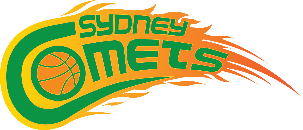 Become Part of the 





Sydney Comets Family
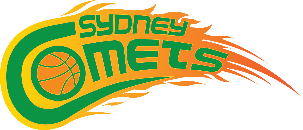 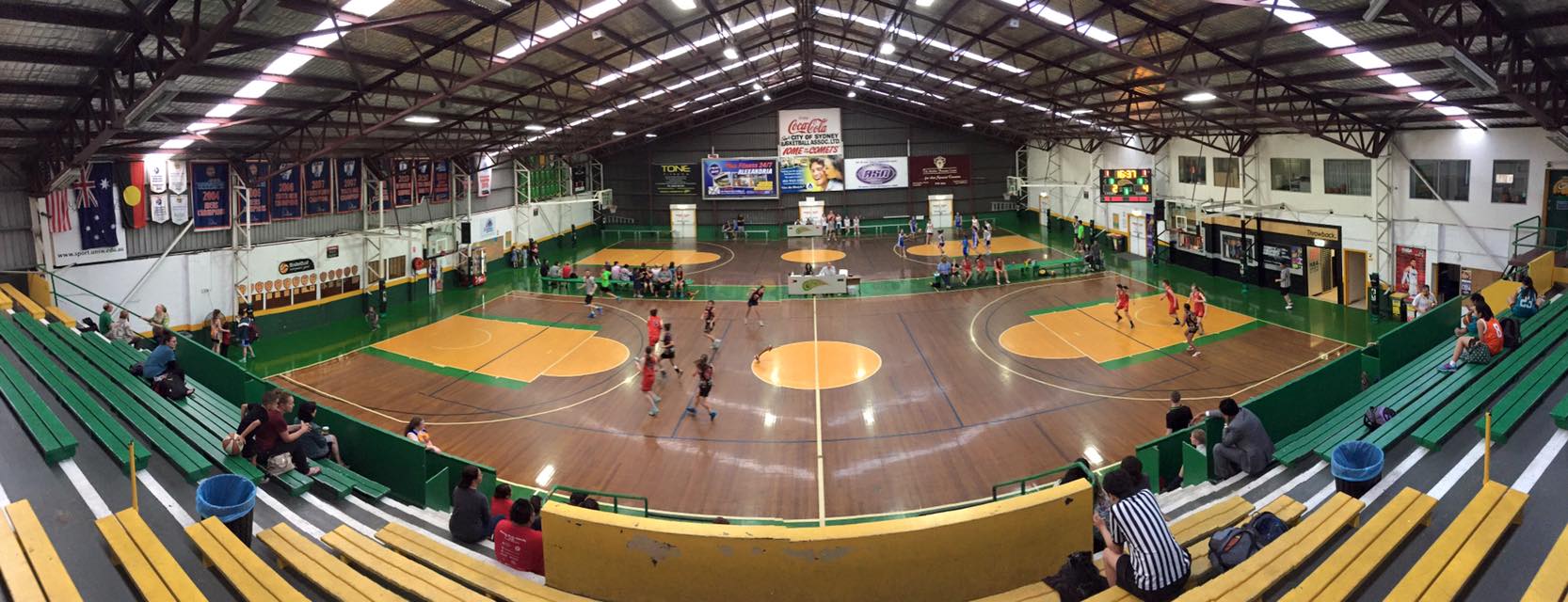 Sponsorship Snapshot
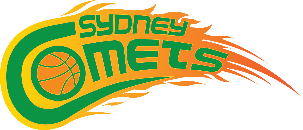 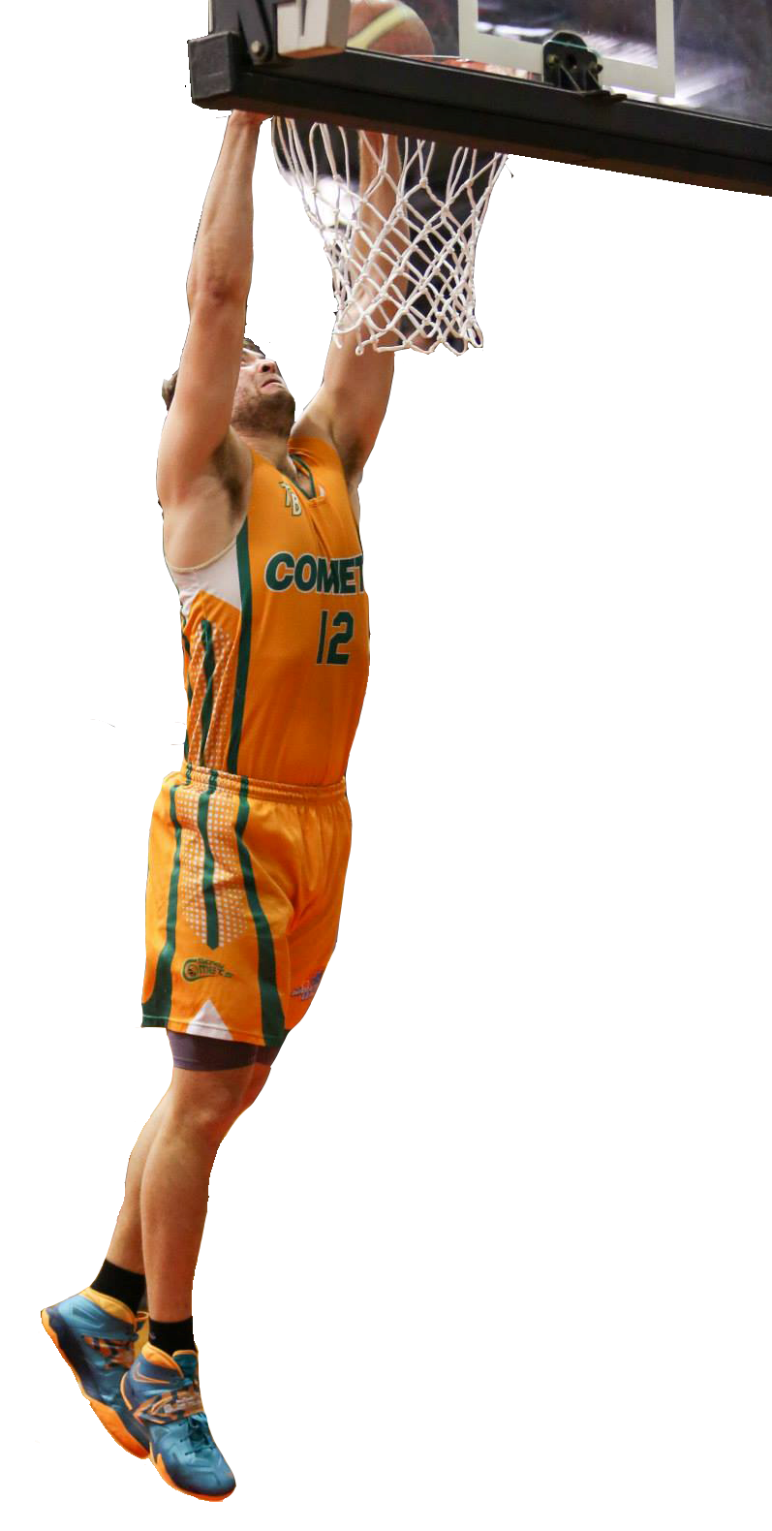 Championship Package
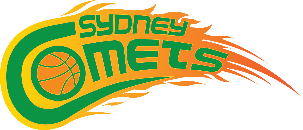 POA* - 2  Year Agreement
Program Highlights
Waratah State League Men’s Program
2015 Waratah League Champions
2014, 2013, 2012 Runners Up

Waratah State league Women’s Program
2008 Waratah League Champions
*POA – Price on application
Championship Package
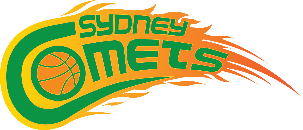 What you get…
Your company logo on playing uniforms and the sleeve of warm-up tops
Catered Corporate Box for all Waratah League home games for up to 6 people
6 General Admission tickets to all Waratah League home games 
4 general admission tickets to feature games hosted at Alexandria (e.g.: NCAA) 
Live webcast access to all Waratah Men’s and Women’s home games
Social Media campaign*
Courtside signage rights at CSBA stadium and one 6 x 3 metre stadium sign
Game night sponsor positioning for 2 home games per season
Advertising feature in program
Promotional product distribution on game night 
Game night announcements
Team appearances at designated company events*
*Confirmed by negotiation. Note: All benefits are negotiable and  dependant on the needs of the partner.
Championship Package
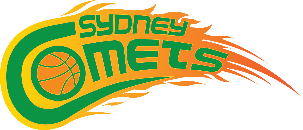 Prominent positioning in all home game programs 
Drive traffic to your website and increase your brand awareness with your logo and click through link on CSBA website and Facebook page
Framed and signed team photo and jersey for display
Attendance at pre and post game functions
Trade table display on game night 
6 tickets to end of season presentation dinner
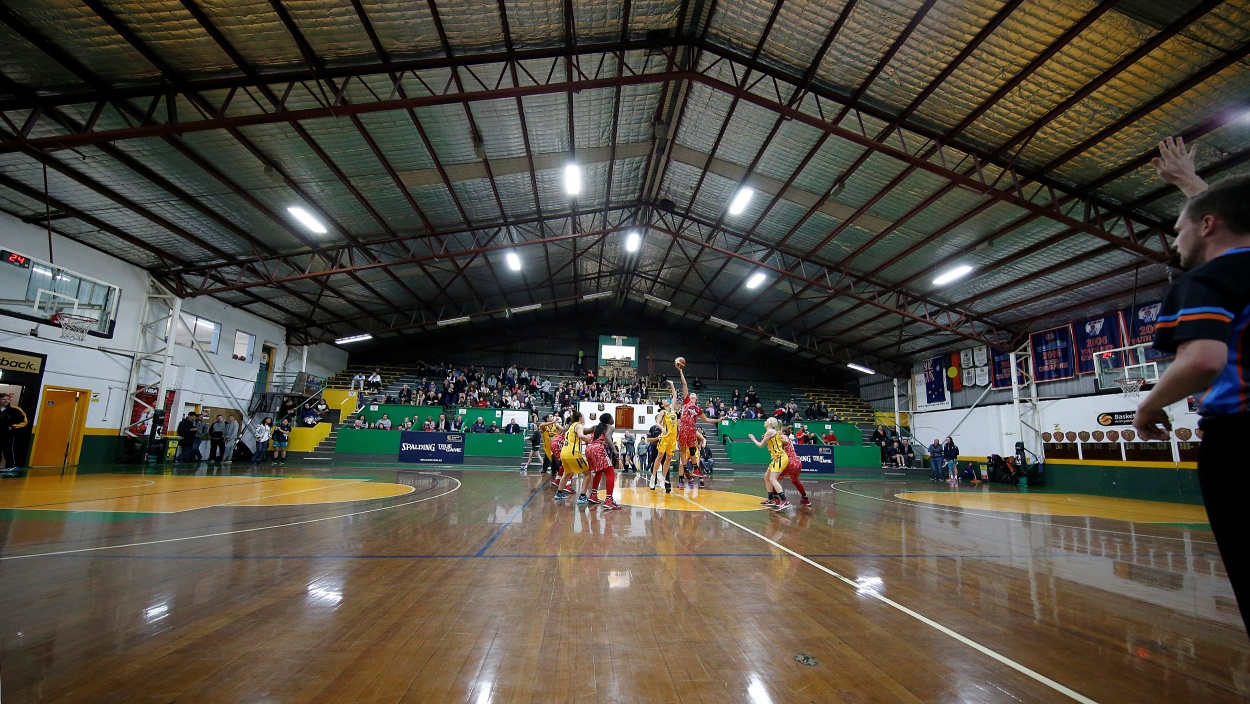 Metro League Package
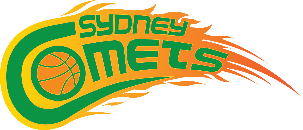 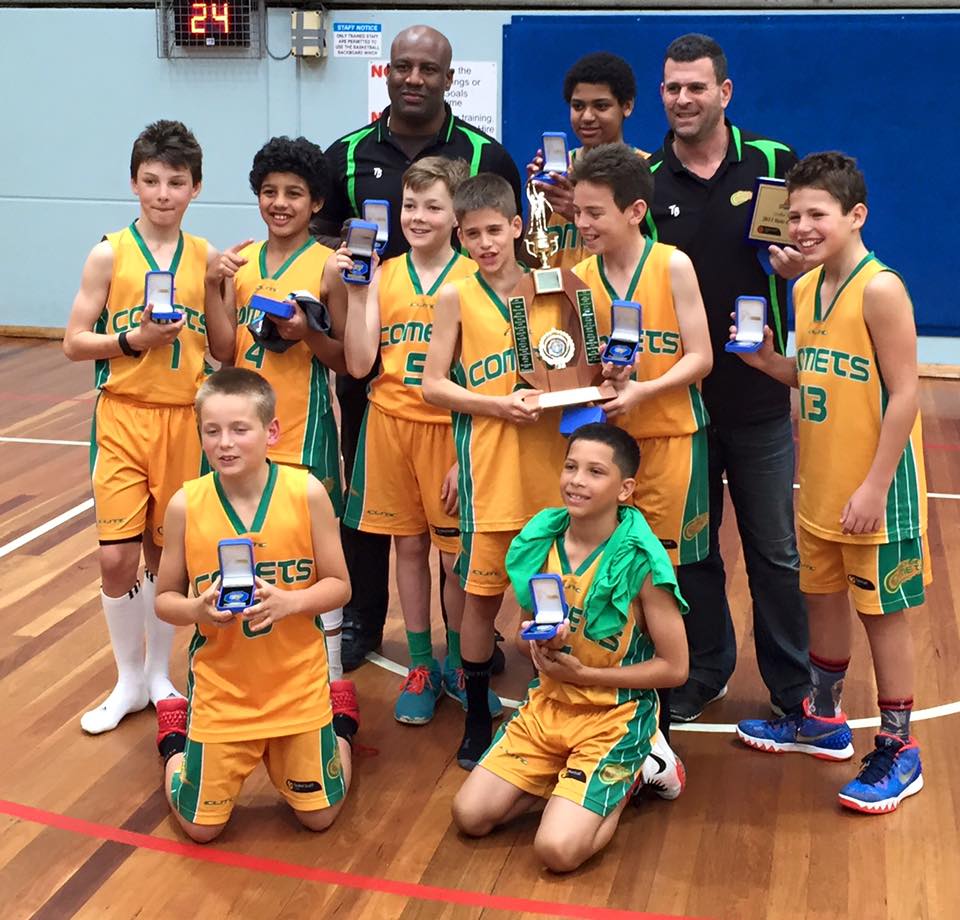 POA* -  2 Year Agreement
Program Highlights
 Over 150 Junior Comets representatives
 2015 U14 Boys National Championships top 8
 Winner of recent National Junior Classic
 Games played throughout Sydney and NSW
*POA – Price on application
Metro League Package
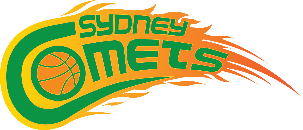 What you get…

Logo on all Comets junior playing uniforms (shorts and singlets)
One 6 x 3 metre stadium sign
2 general admission tickets to all Waratah League home games 
2 general admission tickets to feature games hosted at Alexandria (e.g.: NCAA)
Promotional product distribution on game days, including sponsor announcements
Prominent positioning in all home game programs 
Drive traffic to your website and increase your brand awareness with your logo and click through link on CSBA website and Facebook page
Framed and signed team photo and jersey for display
Trade table display on game day
6 tickets to end of season presentation dinner
Note: all benefits are negotiable and dependant on the needs of the partner.
Official Partner
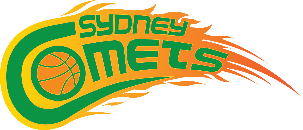 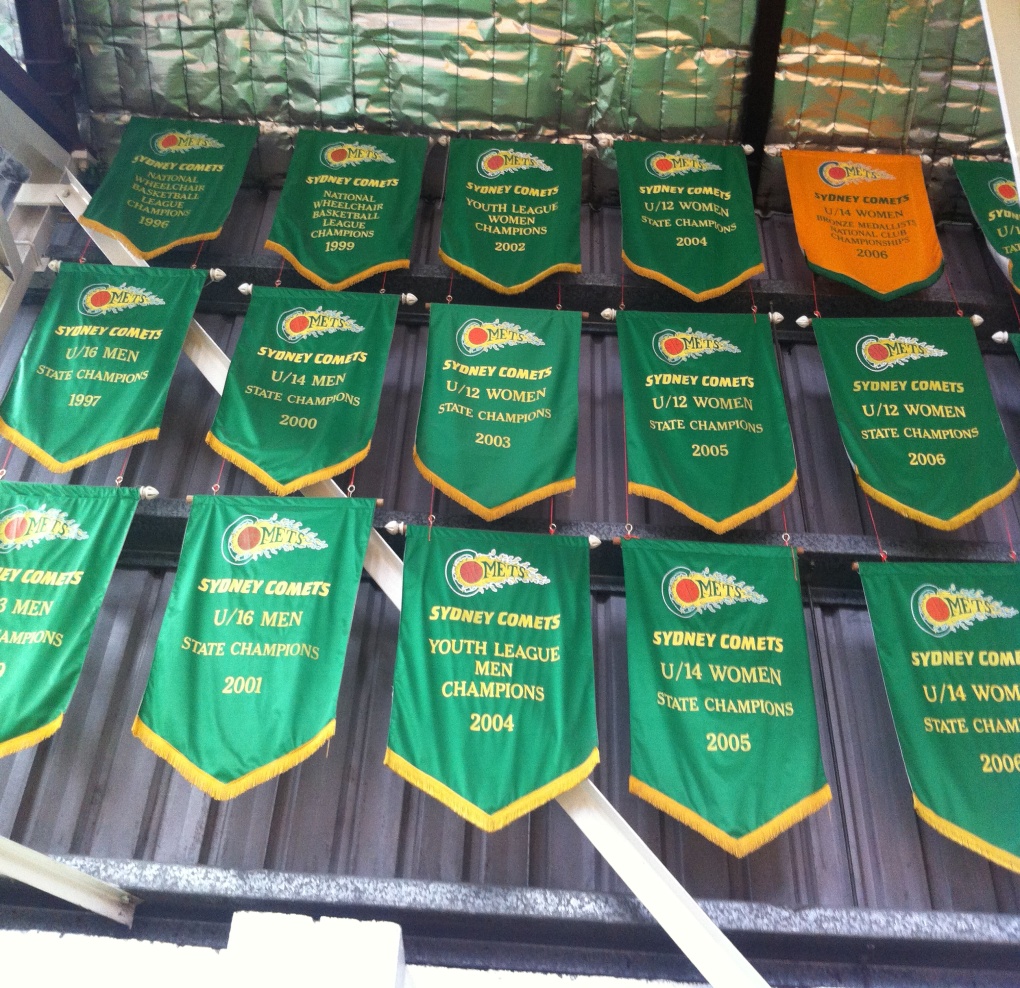 ADD IMAGE
POA* -  2 Year Agreement
Program Highlights
      Over 150 Junior representatives
      2015 U14 Boys National Champs top 8
      2015 U12 Boys State Champions
      Winner of recent National Junior Classic
      Games played in Sydney and around NSW
2015 Waratah League Champions - Men
2014, 2013, 2012 Runners Up – Men
 2008 Waratah League Champions - Women
* POA – Price on application
Official Partner
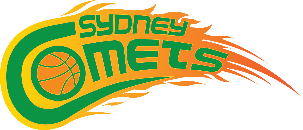 What you get…

Catered Corporate Box for up to 6 people at every Waratah League home game
6 general admission tickets for each Waratah League home game
2 general admission tickets to feature games hosted at Alexandria (e.g.: NCAA)
Prominent signage positioning on show court area
Drive traffic to your website and increase your brand awareness with your logo and click through link on CSBA website and Facebook page
Attendance at pre and post game functions
Trade table display on game night 
Partnership acknowledgement at all home games
2 tickets to end of season presentation dinner
Framed and signed team photo and jersey for display
Note: all benefits are negotiable and dependant on the needs of the partner.
Comets Club Membership
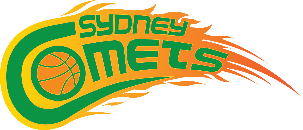 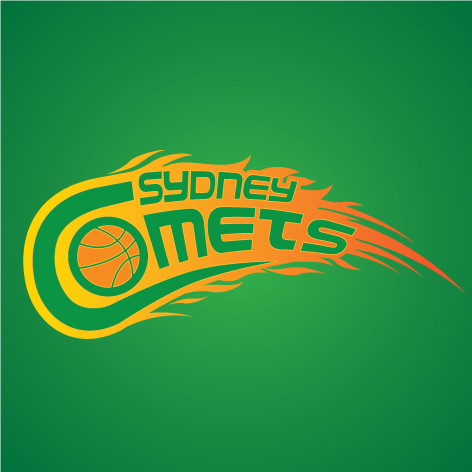 Sponsor a Comet - $750
ADD IMAGE
Program Highlights

Individually sponsor a player from any representative team, from the junior or senior program.

Player calibre includes state, national and NCAA representatives.
*Annual price, excluding GST
Comets Club Membership
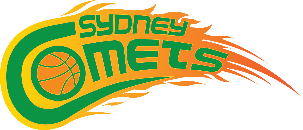 What you get…

Drive traffic to your website and increase your brand awareness with your logo and click through link on CSBA website and CSBA Facebook page
2 general admission tickets to Waratah League matches
2 general admission tickets to NCAA feature matches played at Alexandria
2 tickets to end of season presentation dinner
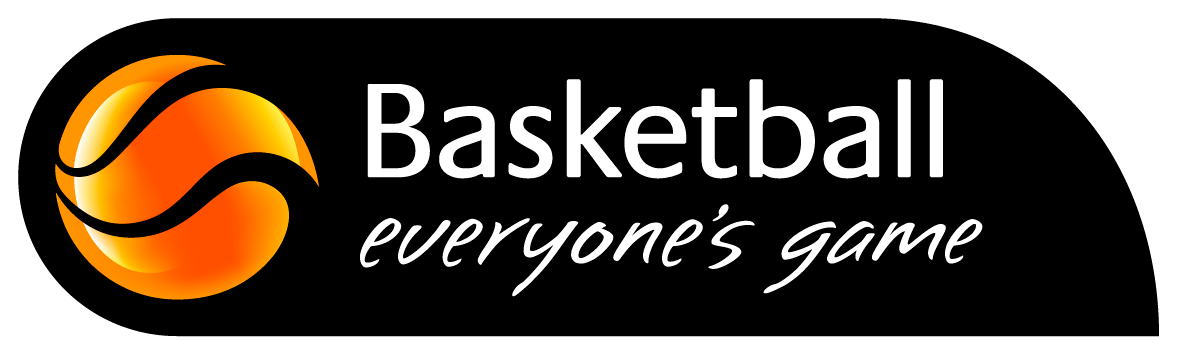 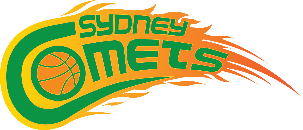 Note: all benefits are negotiable and dependant on the needs of the partner.
Contact Us
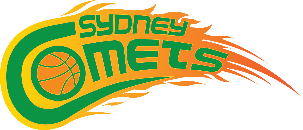 For further details or to secure your partnership, please contact Mark DaltonCity of Sydney Basketball Associatione. manager@sydneybasketball.com.aup. 0409 387 178